HİN 217 HİNT MİTLERİ9. haftavedik tanrılar: pracapati-prithivi
Doç.Dr.  Yalçın Kayalı
Ankara Üniversitesi
Dil ve Tarih-Coğrafya Fakültesi
Doğu Dilleri ve Edebiyatları Bölümü
Hindoloji Anabilim Dalı
HİN 217 hint mitleri
PRACAPATİ
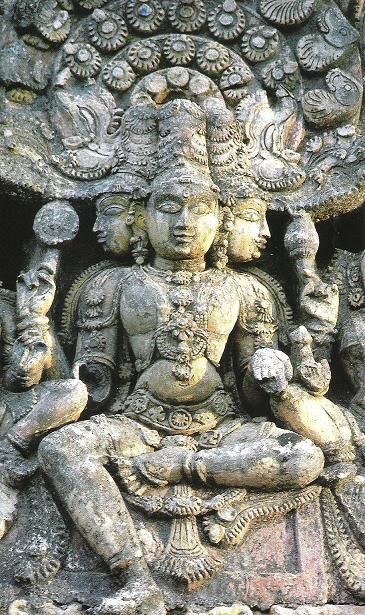 HİN 217 hint mitleri
Adı “yaratıkların efendisi” anlamına gelir. *Rigveda’da birkaç yerde *İndra, *Agni, *Soma ve *Savitri’ye bu adla hitap edilmekle birlikte, onun adının özdeşleştirildiği en önemli tanrı *Hiranyagarbha’dır (Altın Tohum).
HİN 217 hint mitleri
Rigveda X, 121’deki ilahide, başlangıçta Hiranya-garbha’nın var olduğu, yeri ve göğü yarattığı söylenir.
HİN 217 hint mitleri
Pracapati’ye çocuk sahibi olmak (X, 85:43) için yakarılır. Onun inekleri verimli hale getirdiği (X, 169:4) söylenir. Atharvaveda’da ise, daha çok yaratıkların koruyucusu olarak görünür.
HİN 217 hint mitleri
Pracapati’nin “en yüce tanrı” niteliği, tanrıların babası ve başlangıçtaki yalnızlığı bütün vedik mitolojiye hakimdir.
HİN 217 hint mitleri
PRİTHİVİ
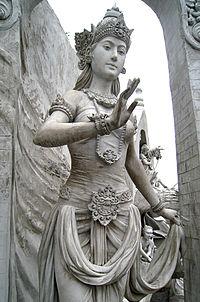 HİN 217 hint mitleri
Toprak Ana. *Rigveda’da adına sunulmuş üç beyitlik tek bir ilahi (V, 84) vardır. Diğer yerlerde hep *Dyaus (Gök Baba) ile birlikte anılır ve onunla birlikte anıldığında hep “Ana” olarak (Pçithivi-Matar) nitelendirilir.
HİN 217 hint mitleri
Atharvaveda’da daha kapsamlı bir ilahisi vardır (XII, 1). Rigveda’ya göre Pçithivi, yaygın yeryüzüdür. Dağların yükünü taşır, ormandaki ağaçları o geçindirir. Tohumları canlandırır, yağmuru indirir, yeryüzünü yeşertir.